図形の移動対称移動
本時の目標
対称移動の意味と性質を、図をかくことにより理解する。
折り返した
ア
ア
エ
イ
ウ
キ
カ
オ
ク
コ
サ
シ
ケ
折り返した
ア
ア
エ
イ
ウ
キ
カ
オ
ク
コ
サ
シ
ケ
図形を一つの直線を折り目として折り返して移すこと
対称移動
m
ℓ
A
P
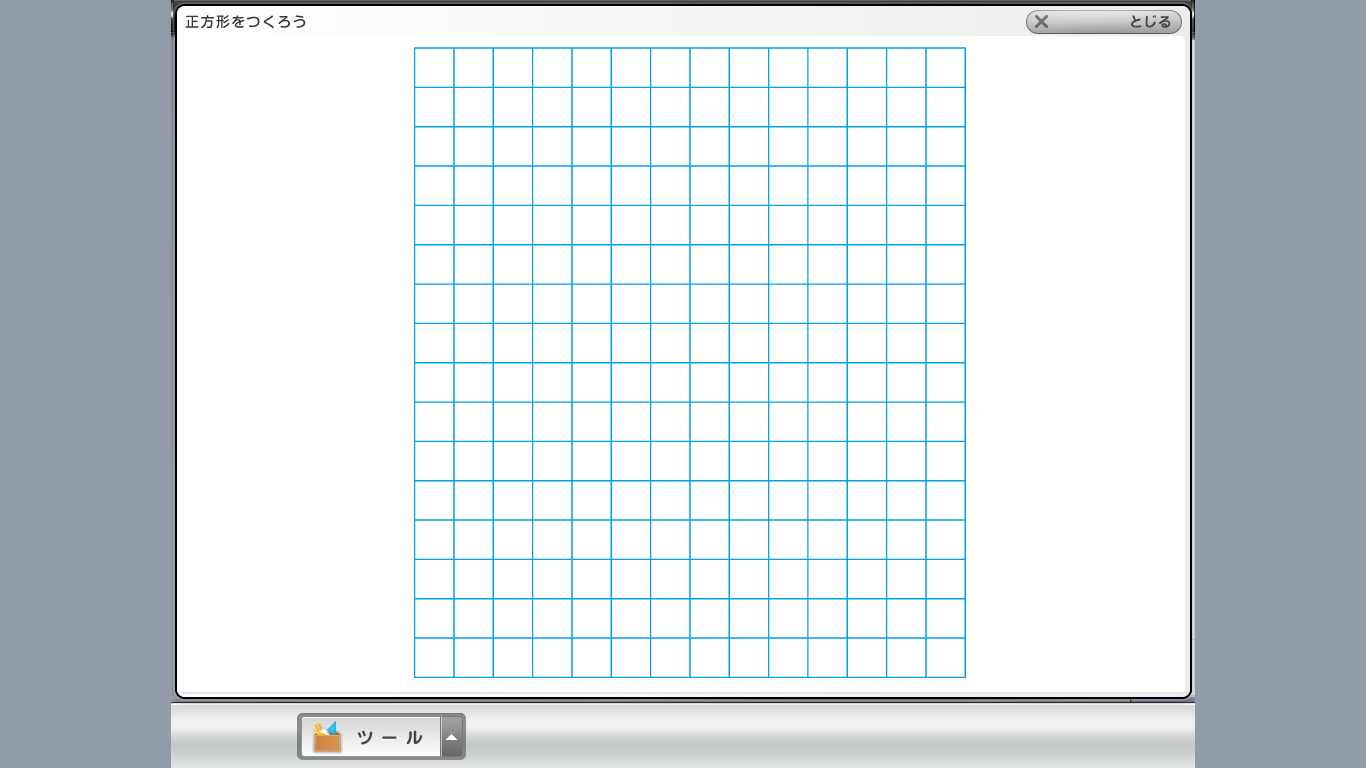 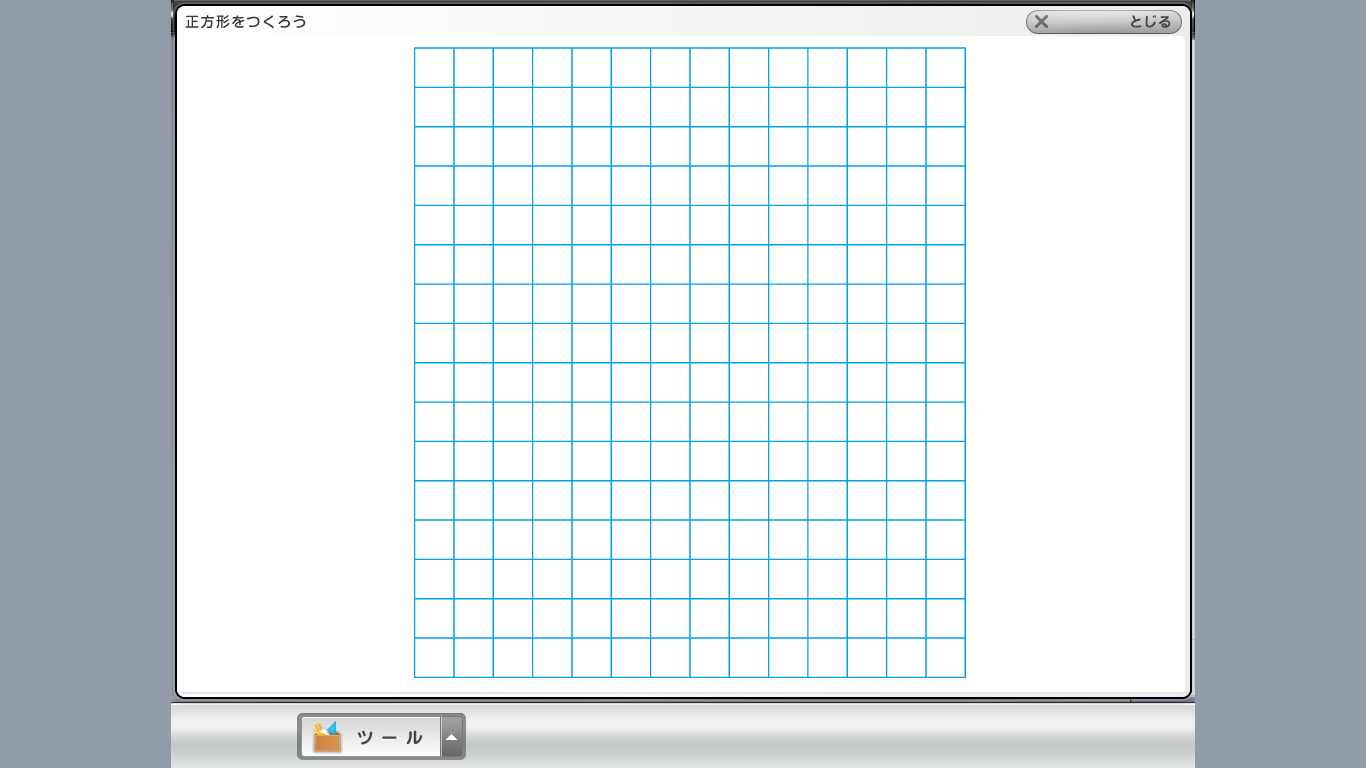 B
Q
R
C
・　図形は対称の軸に対して線対称
・　対応する点を結んだ線分は対称の軸　
　で垂直に交わり、2等分される。
対称の軸
中点
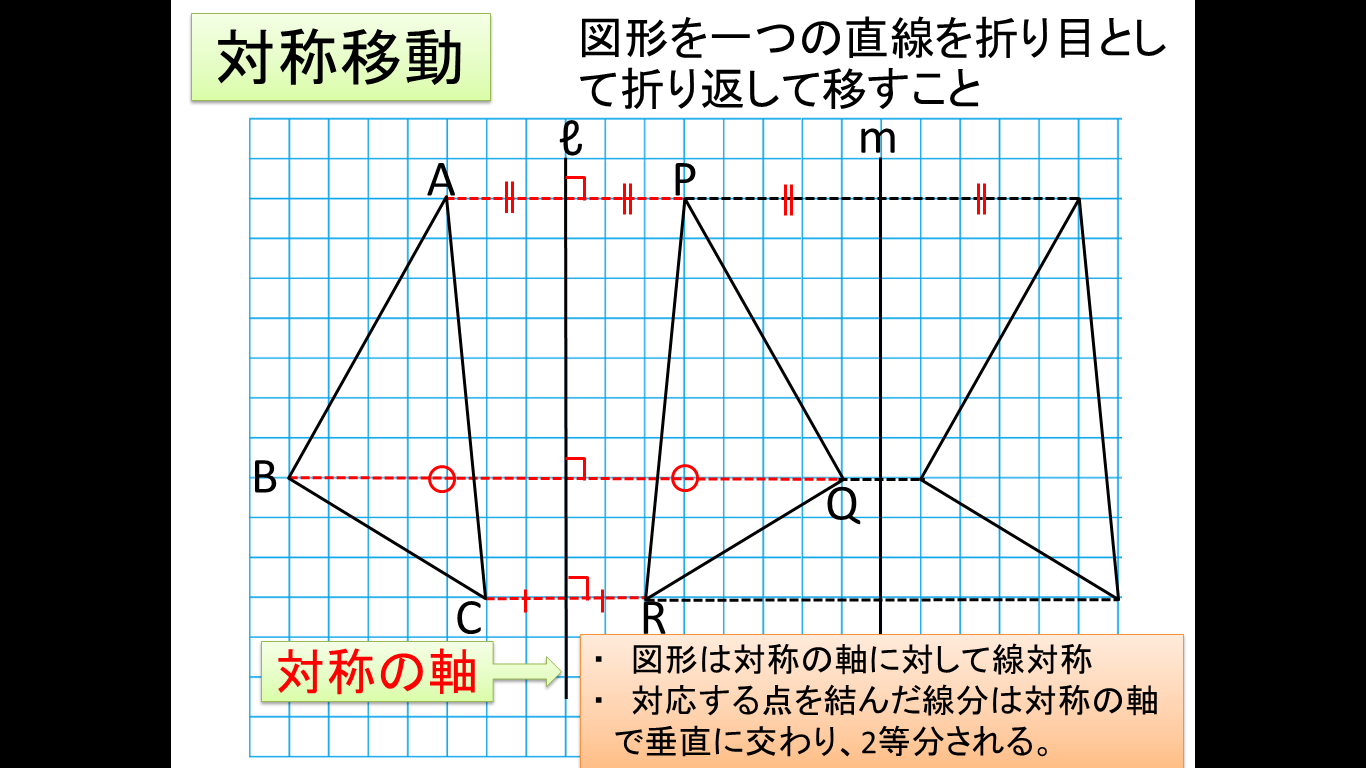 垂直二等分線
対称の軸ℓのように線分APを垂直に二等分する線
N
2点から等しい距離にある点は、その2点を結んだ線分の垂直二等分線上にある。
AN=PN
平行移動・回転移動・対称移動の3つを組み合わせると、図形はどのような位置にでも移動させることができる。
ア
エ
イ
ウ
キ
カ
オ
ク
コ
サ
シ
ケ
アからサへの移動
平行移動
ア
ア
エ
イ
ウ
キ
カ
オ
ク
コ
サ
対称移動
シ
ケ
アからサへの移動
対称移動
ア
ア
エ
イ
ウ
キ
カ
オ
ク
コ
サ
回転移動
シ
ケ
アからカへの移動
対称移動
ア
ア
エ
イ
ウ
キ
カ
オ
ク
コ
サ
平行移動
シ
ケ
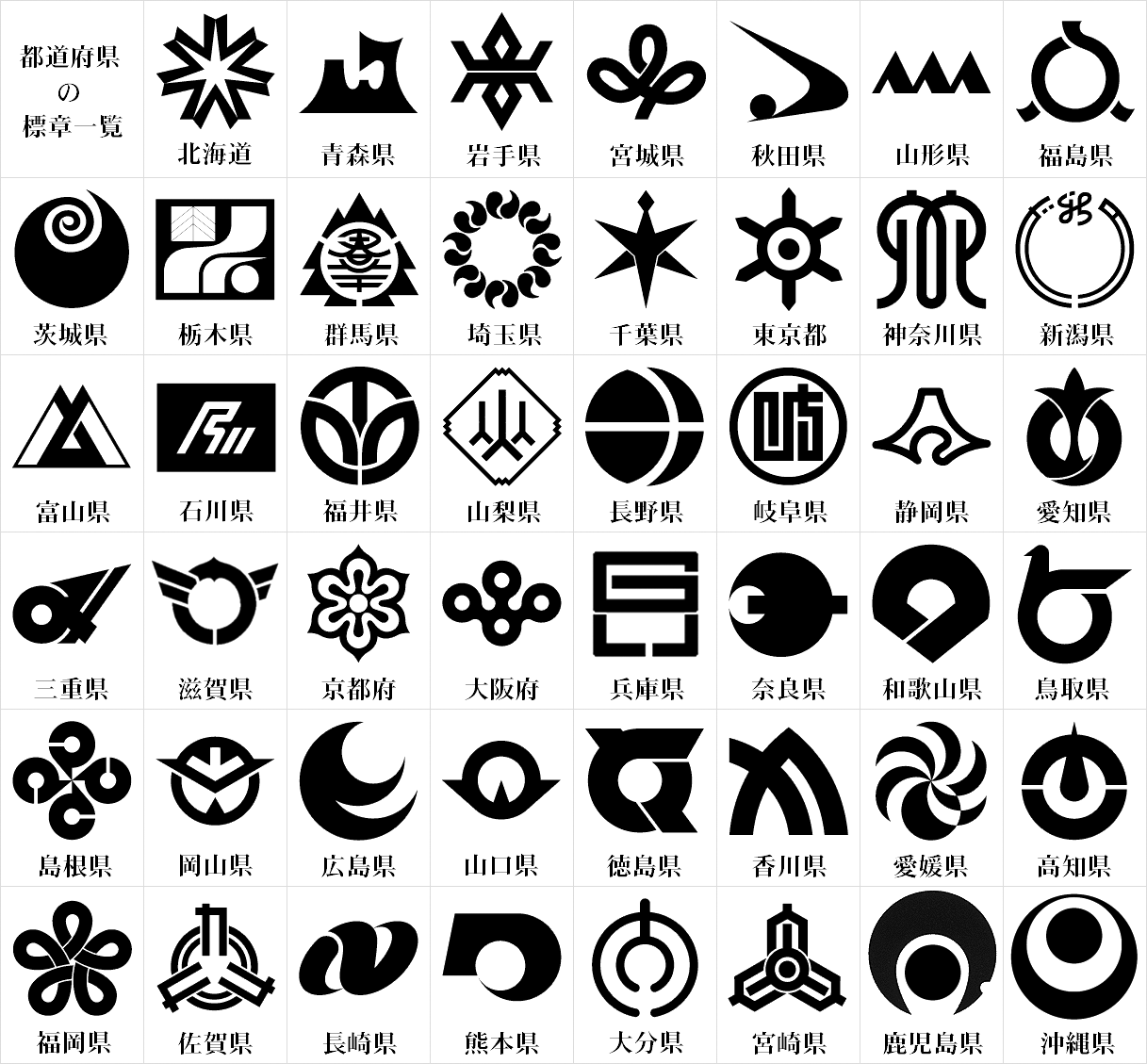 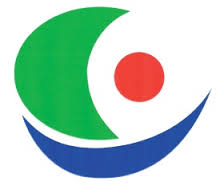 愛媛県
上島町
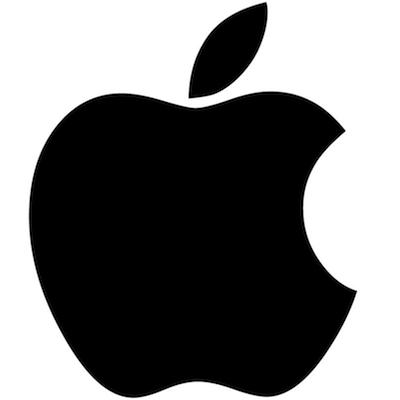 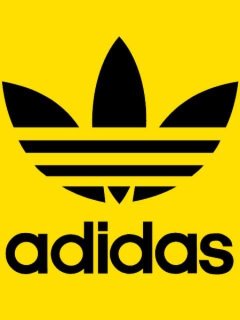 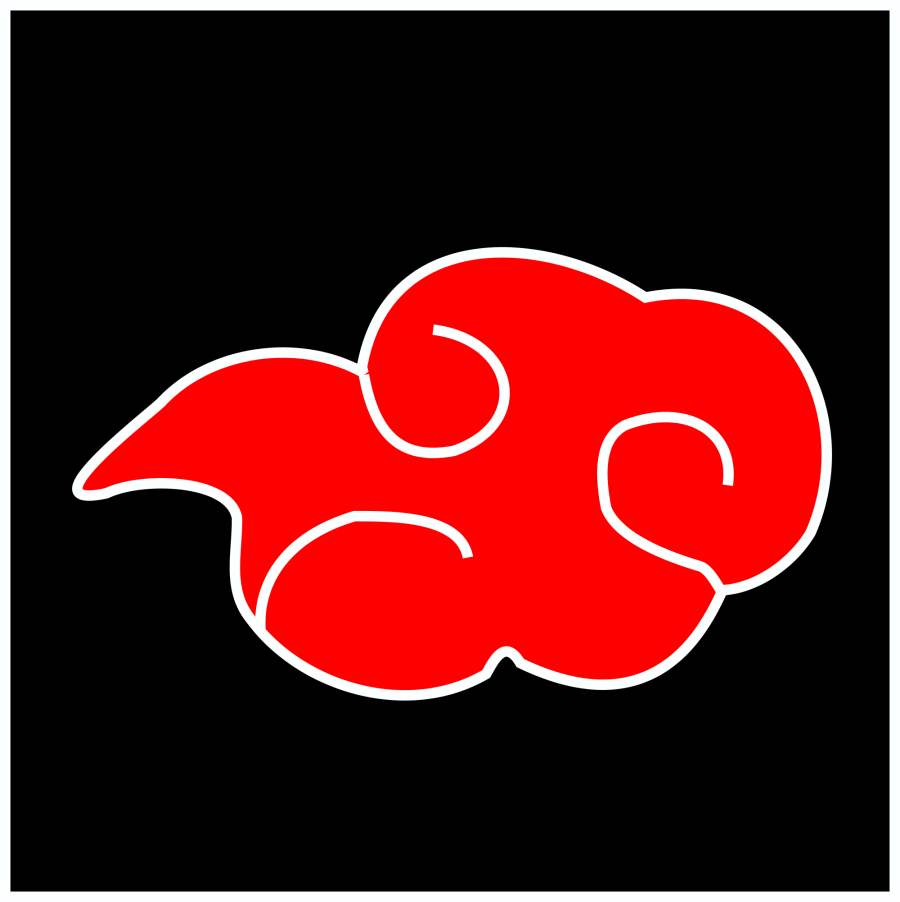 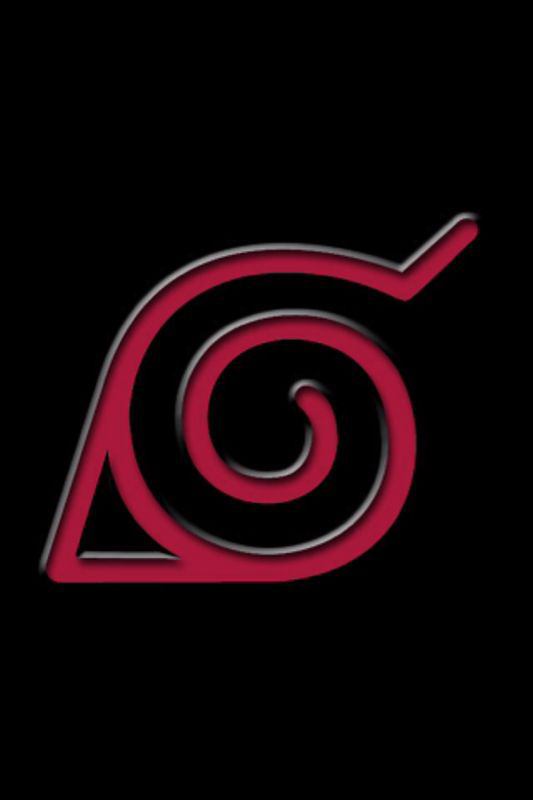 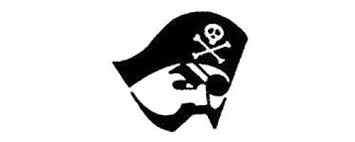 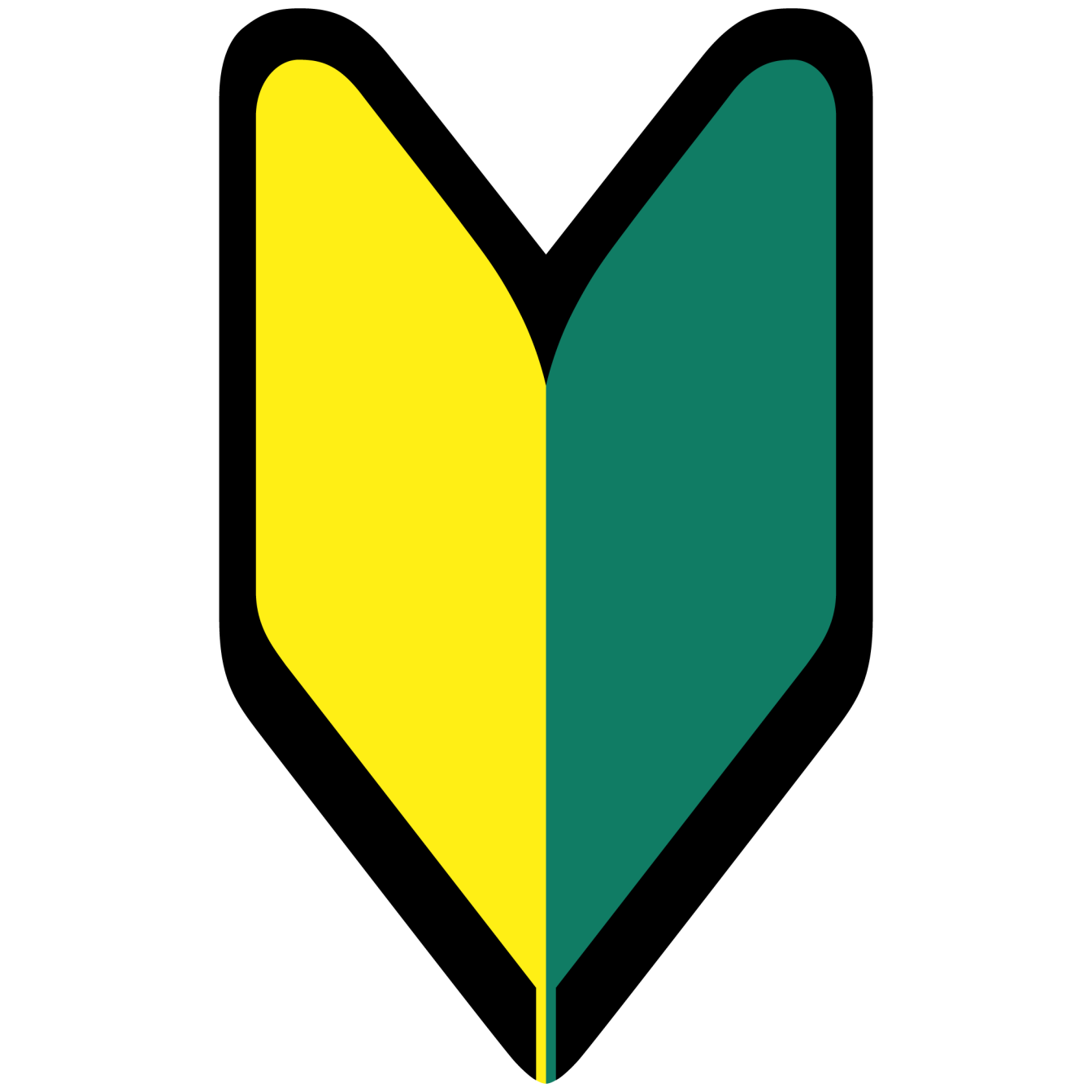 運転初心者マーク
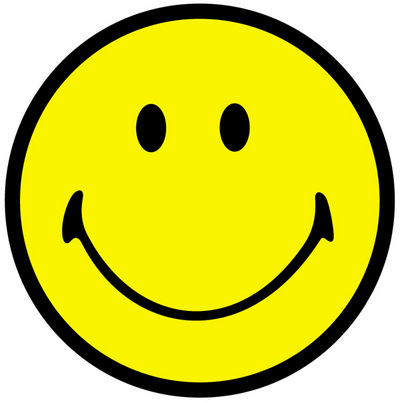 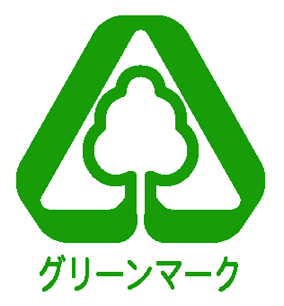 グリーンマーク
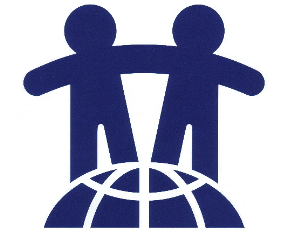 人権擁護マーク
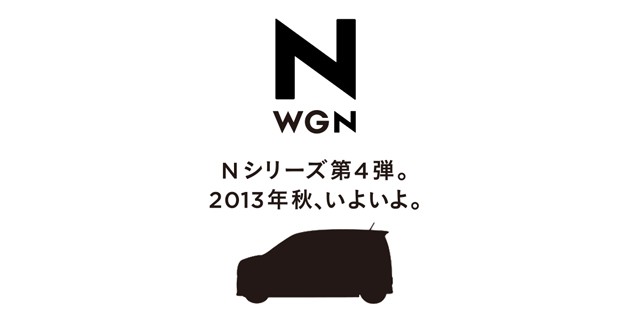 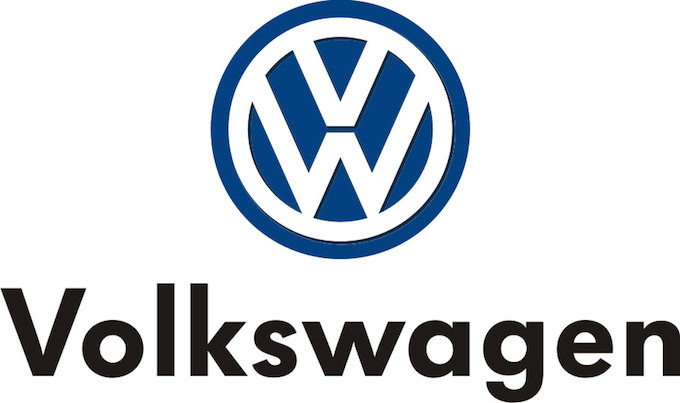 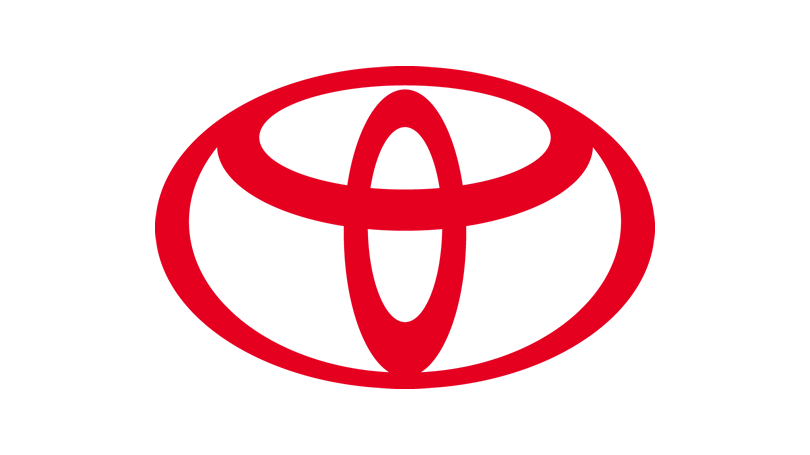 下のマークは、どのような図形の移動でできているとみられるでしょうか。
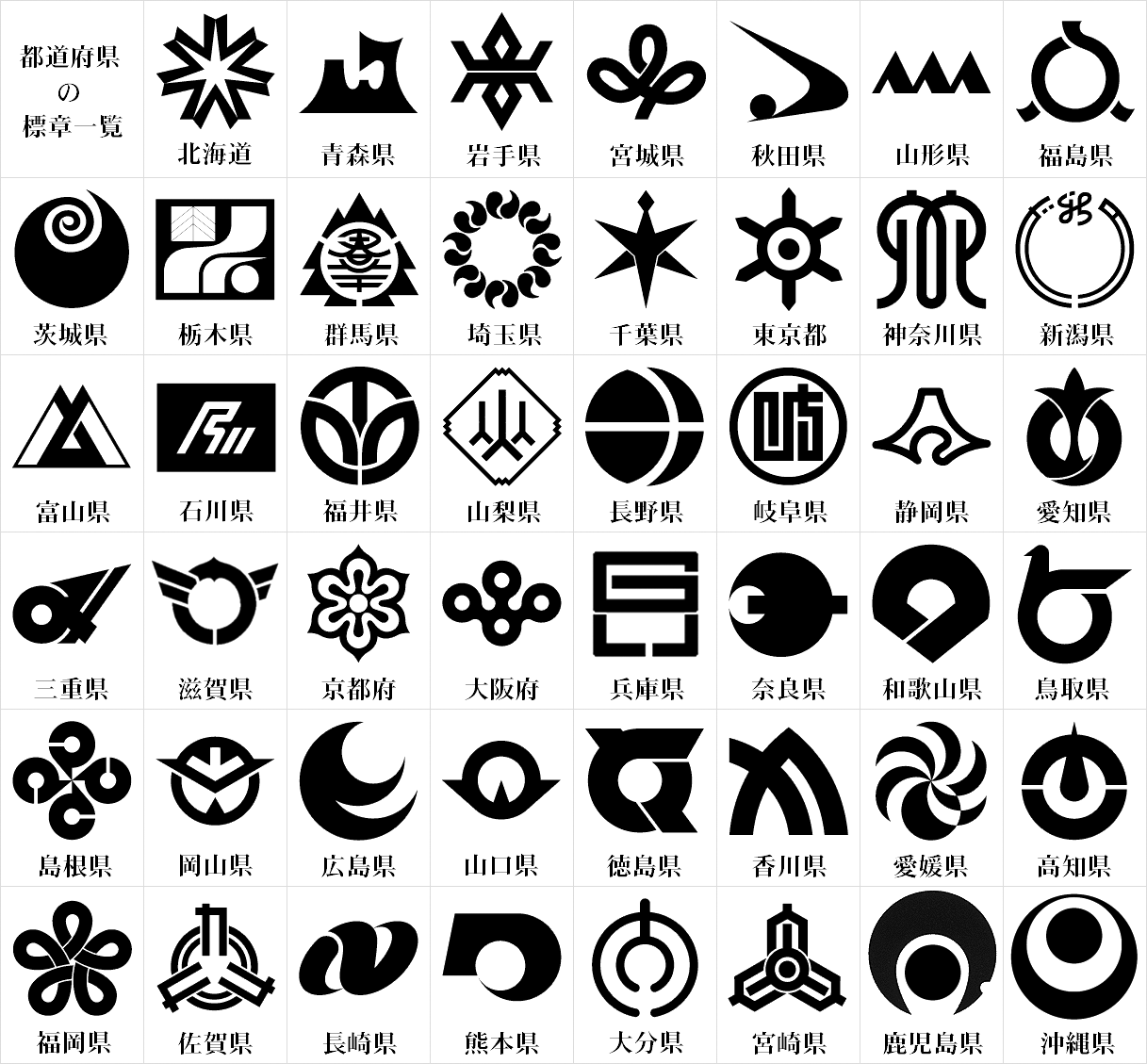 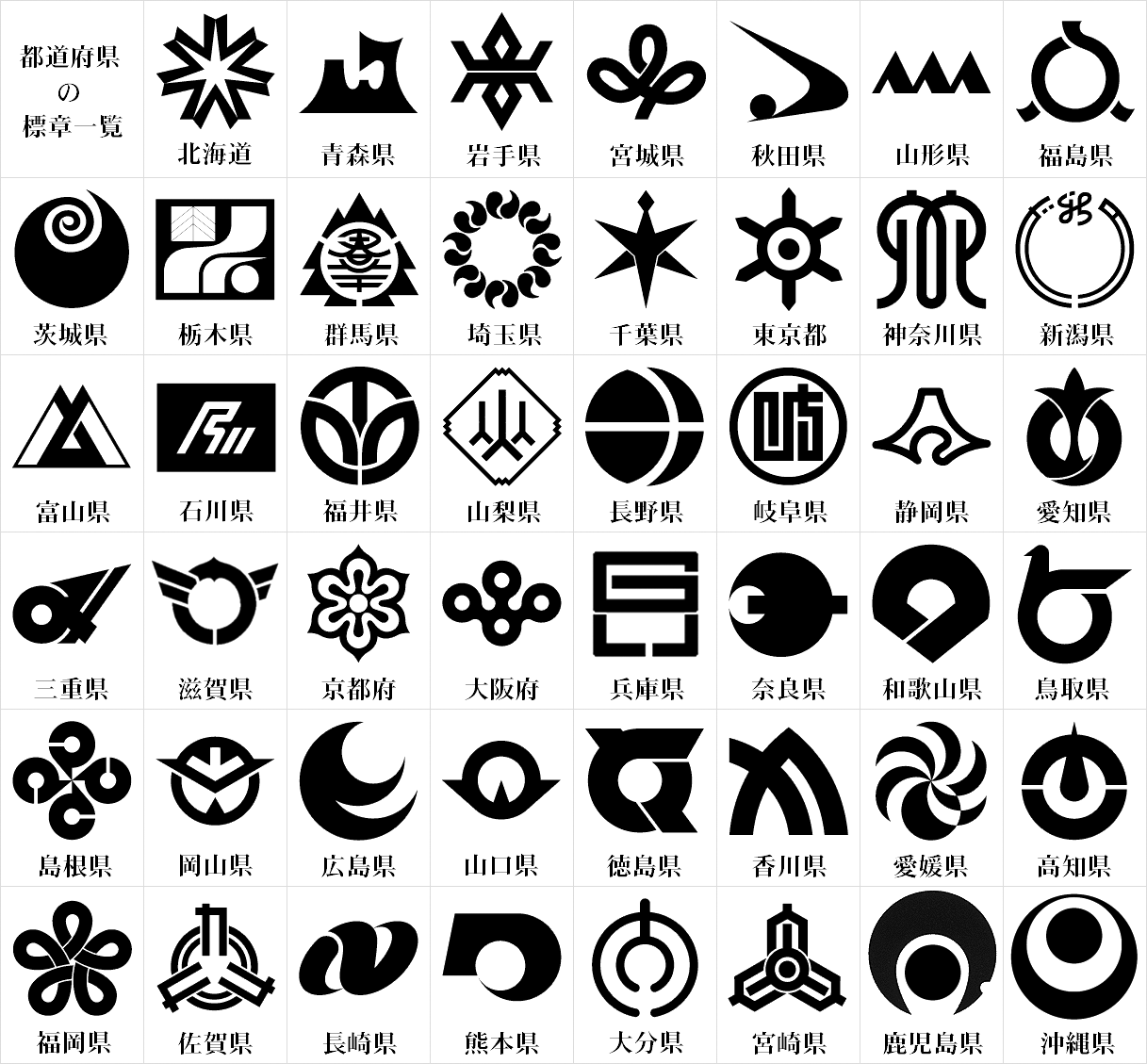 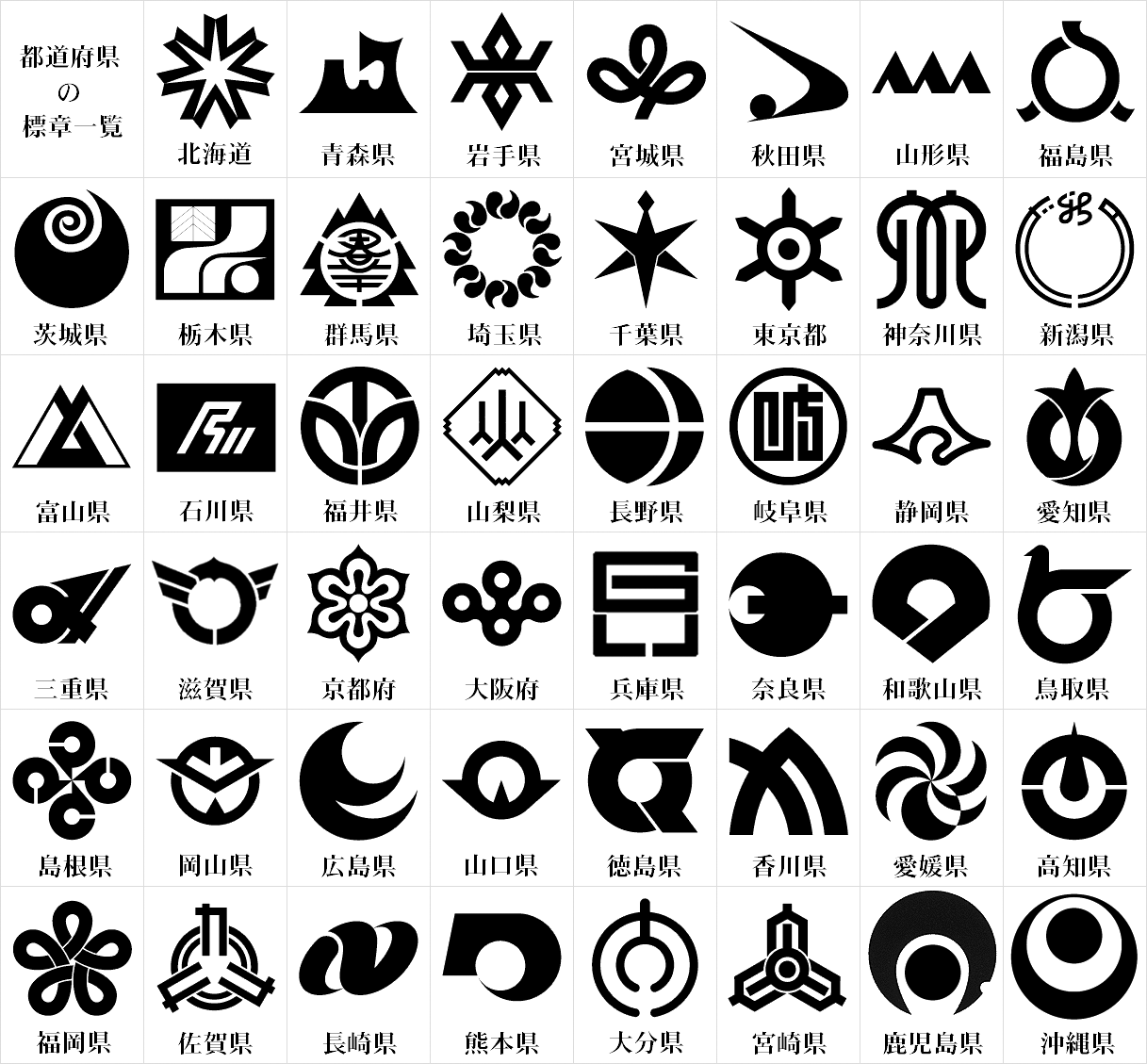 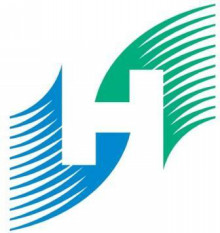 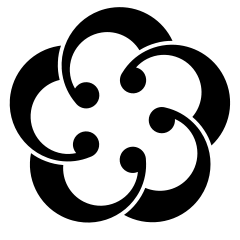 ひたちなか市
小田原市